Проект «Семья» 5класс      УМК «Горизонты»  М.М      Аверин
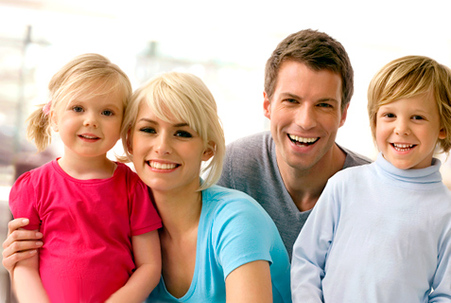 Характеристика проекта
Вид проекта:  творческий,                            практико- ориентированный;
 Предметные области: немецкий язык, информатика;
 Участники:  группа 5 класса;
 Продолжительность: кратко- срочный
Цель проекта
Создать презентации на немецком языке по теме «Семья» и научиться рассказывать о своей семье на немецком языке.
Практические задачи
выучить слова по теме «Семья»; уметь писать их;
использовать информацию учебника и рабочей тетради для составления рассказа о своей семье;
 найти фотографии немецкой семьи для описания её;
 читать страноведческие тексты по теме;
 писать письмо немецкому другу о своей семье.
Участники проекта
1 группа- Рассказчики
 подбирают фотографии (иллюстрации);
 составляют тексты по теме;
 оформляют презентации.
2 группа- Читатели
 читают текст о немецкой семье, по смыслу его восстанавливают.
3 группа- Переводчики
расшифровывают предложения о немецкой семье; рассказывают о семье.
Это - мы
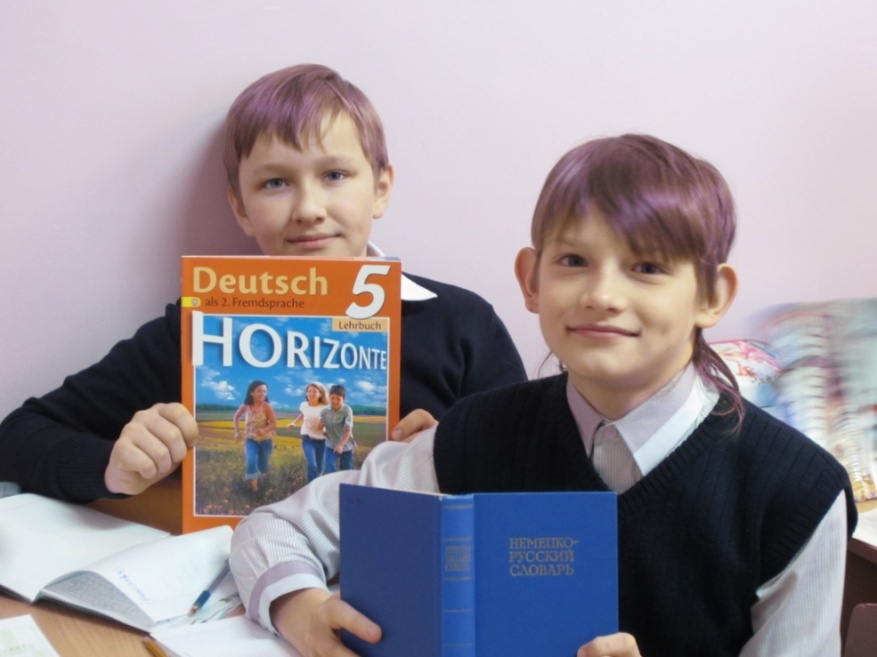 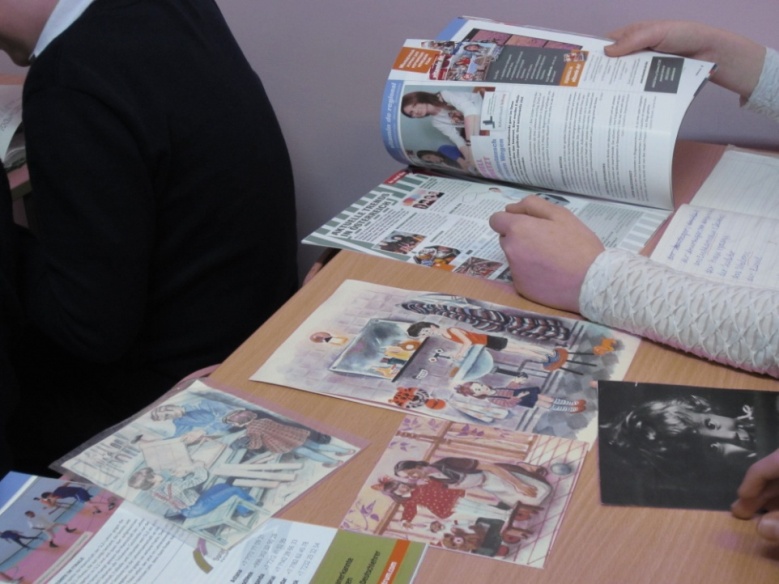 План проекта
Этап работы
 Подготовительный


 Практический








 Заключительный
Деятельность
 знакомство с новой лексикой;
 чтение текстов и стихов на немецком языке о семье. 
 поиск информации о немецкой семье (журналы; интернет);
 подготовка небольших рассказов о семье. 
 создание презентаций о семье;
 написание письма немецкому другу.


 Самооценка работы.
Продукты нашего проекта
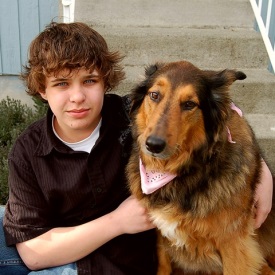 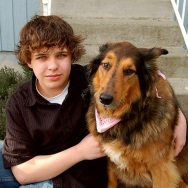 Wir spielen           (Мы играем)
Buchstabensalat

 LIEFAMI  = die Familie
 TERTMU = die Mutter
 TRELNE = die Eltern
 DKNI = das Kind
 NHSO = der Sohn
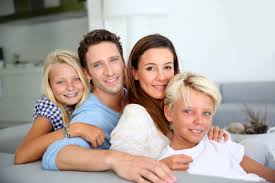 Unser Wortschatz (Словарь)
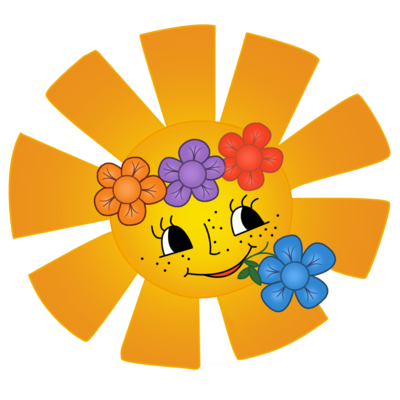 die Familie                      die Tante
die Mutter                       der Onkel
der Vater                         das Kind
die Oma                           die Eltern
der Opa                            die Großeltern
der Sohn                           der Vetter
die Tochter                       die Cousine
der Bruder                        lieben
die Schwester
die Geschwister
Meine Familie
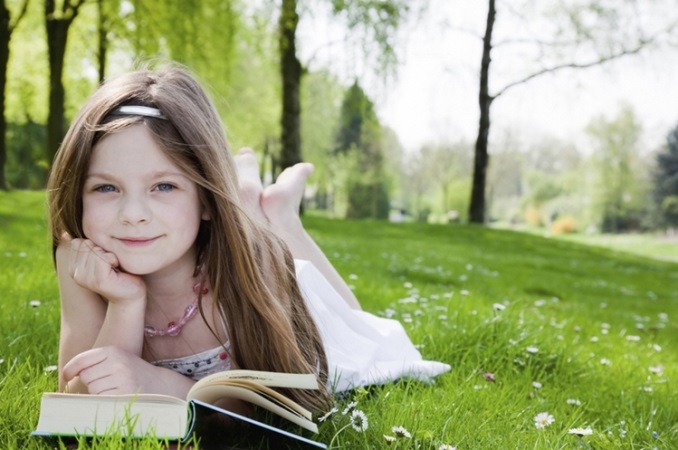 Ich  heìße Katja. Ich lebe in Russland, in der Stadt  Satka.  Ich bin  11 Jahre alt.  Ich  habe eine Familie: eine Mutter, einen Vater, eine Schwester. Meine Familie ist gut und freundlich.  Meine Mutti heißt Anna. Sie ist 30. Sie ist Lehrerin von Beruf. Sie ist schön und klug. Mein Vaters Name ist  Sergej. Er ist Fahrer von Beruf. Sein Hobby ist  Auto. Wir haben ein schönes Auto. Meine Schwester ist noch klein. Sie ist 4. Wir verbringen unsere Freizeit zusammen. Ich liebe meine Famile!
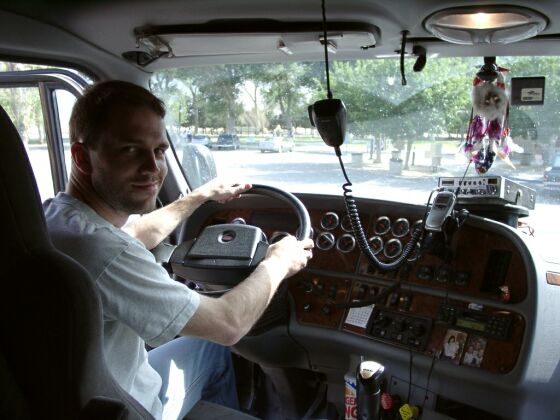 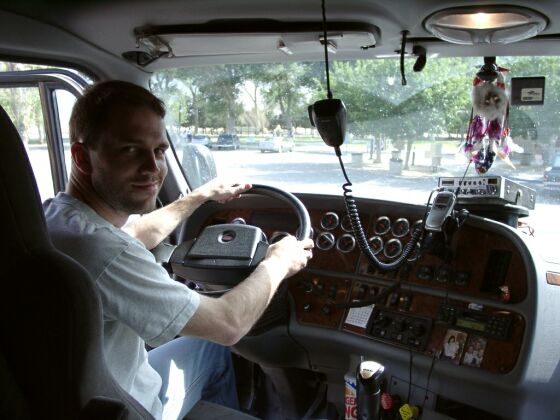 Die deutsche Familie
Wir haben erfahren, dass 
 die Familien in Deutschland nicht groß sind.
 wenige Familien drei oder vier Kinder haben.
 es nicht verheiratete Paare mit Kindern gibt.
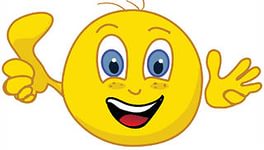 ausgezeichnet


gut

          
   nicht besonders gut
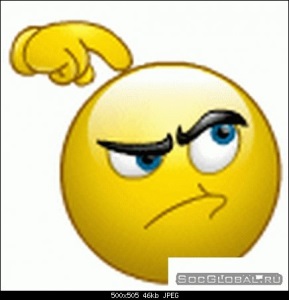 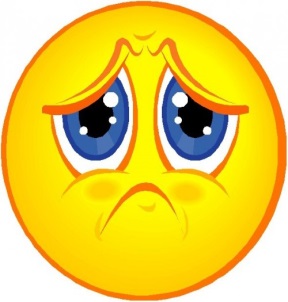 Самооценка работы
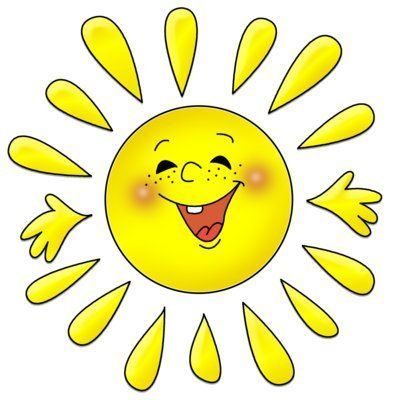 Wir können folgendes machen(Мы уже умеем)
находить информацию в различных источниках (словари, учебник, интернет, журналы на немецком языке);
 оформлять свои результаты в виде презентации, написания письма другу о семье;
 рассказывать о своей семье, используя материалы учебника и материалы поиска;
 печатать письмо на компьютере по-немецки.